ConsequentÉén van de WAVE-waarden
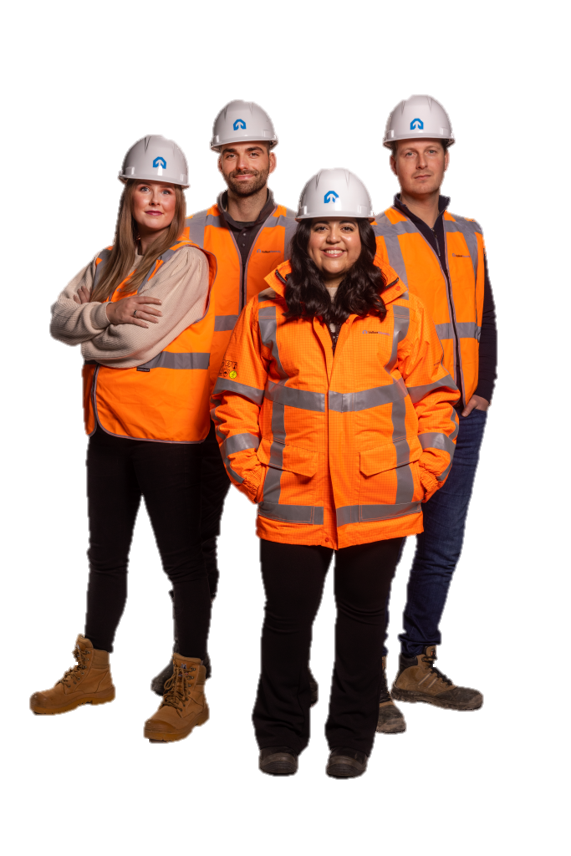 Toolbox WAVE-waarde ‘consequent’
Aanleiding
Komende jaren brengen we de WAVE-waarden extra onder de aandacht. De WAVE-waarden staan voor het VolkerWessels gewenste veiligheidsgedrag. We zijn er namelijk van overtuigd dat als we de WAVE-waarden ons meer eigen maken, we samen ongevallen voorkomen.
In deze toolbox staan we stil bij de WAVE-waarde ‘Consequent’ – Veiligheid is onderdeel van alles wat wij doen.
Om elke dag weer veilig thuis te komen is het belangrijk om als veiligheidsleider in alle fases van onze werkzaamheden bewust bezig te zijn met veilig werken.
De toolbox geeft tips over hoe jij invulling kan geven aan de WAVE-waarde ‘Consequent’
3
Consequent is één van de WAVE-waarden
Onderwerpen
De animatie ‘WAVE-waarde consequent’

Samen in gesprek
4
Consequent is één van de WAVE-waarden
WAVE-waarde consequent
5
Consequent is één van de WAVE-waarden
[Speaker Notes: https://youtu.be/WK7bpMFExao]
Samen in gesprek
Wat betekent consequent zijn voor jou?

Hoe neem jij veiligheid consequent mee tijdens jouw werkzaamheden?
Consequent is één van de WAVE-waarden
6
Bedankt voor je aandacht!
veiligheid@volkerwessels.com
7
Consequent is één van de WAVE-waarden